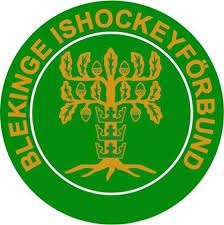 Blekingelaget
Vår värdegrund
som kommer leda till att vi blir bättre hockeyspelare
Ge alltid 100%, det leder till utveckling
Vara inkluderande och hålla ihop
Följa regler- disciplin
Inställning, förbereda sig på rätt sätt
Peppa och vara positiva
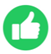 Våra 5 viktigaste regler är
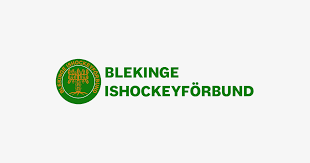 För att förverkliga våra regler ska vi: